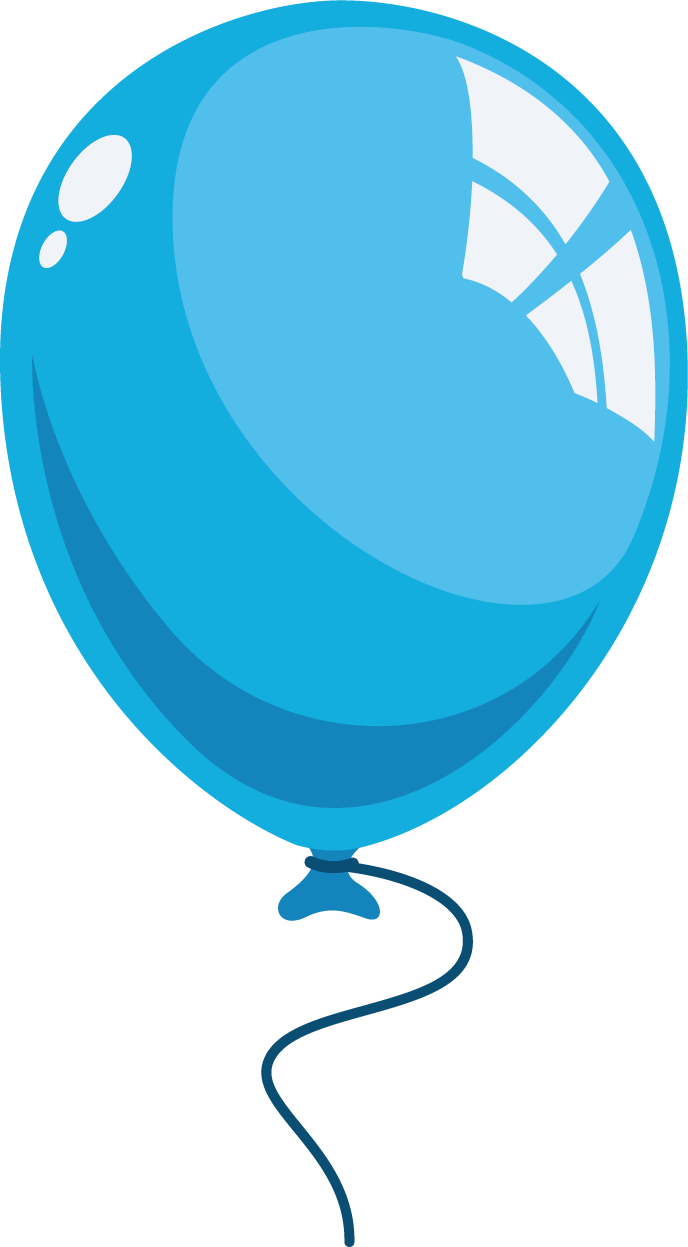 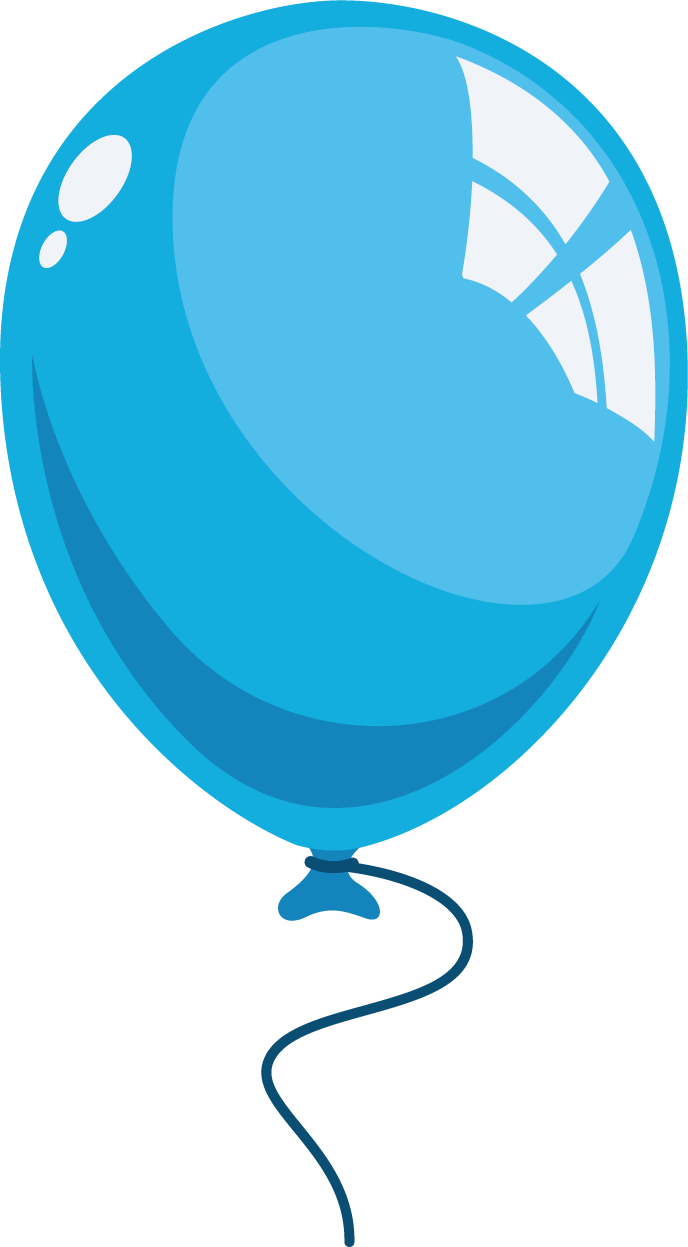 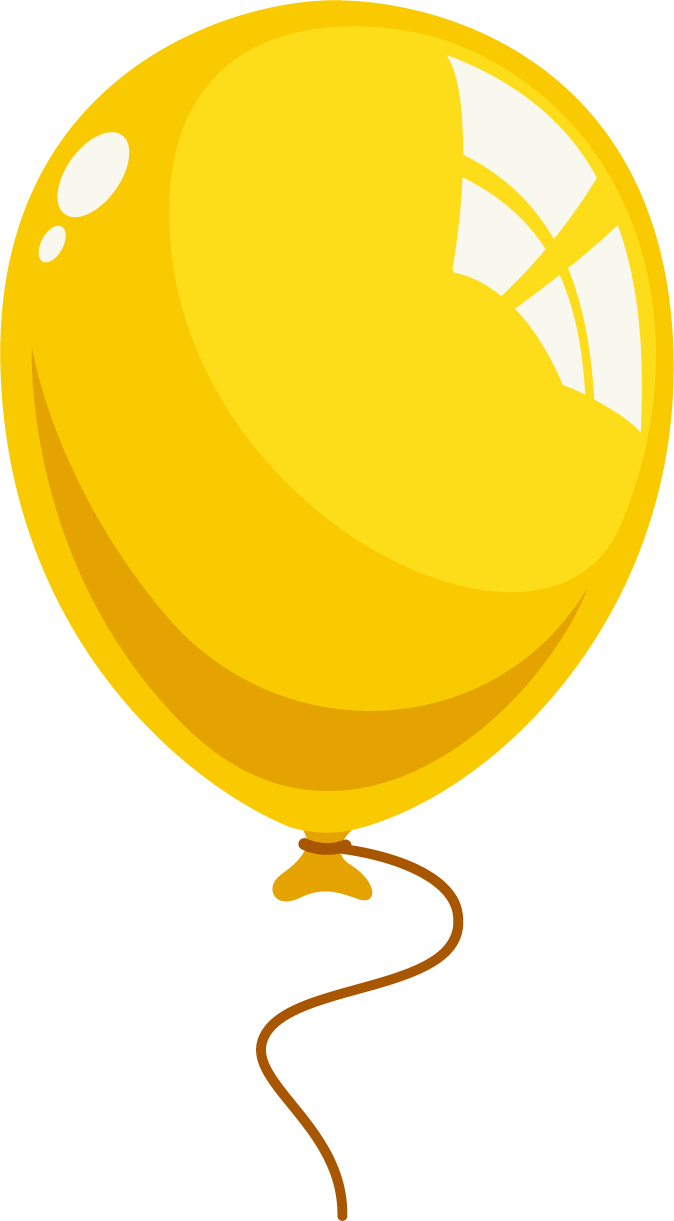 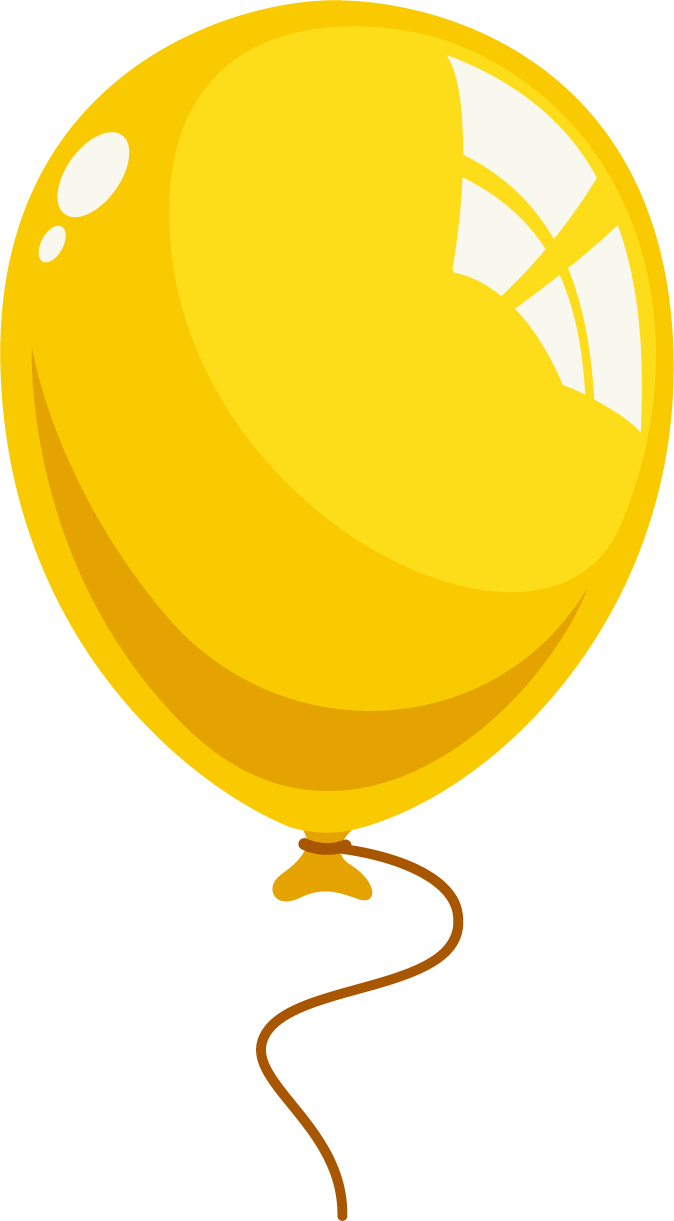 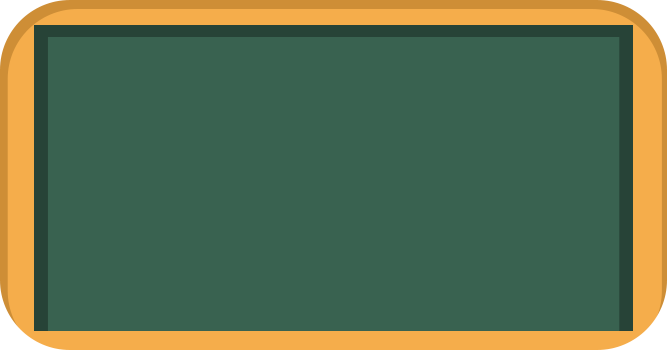 Thứ năm ngày 24 tháng 3 năm 2022
Toán
Diện tích hình thoi
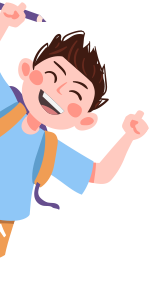 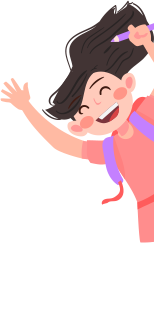 SGK trang 142
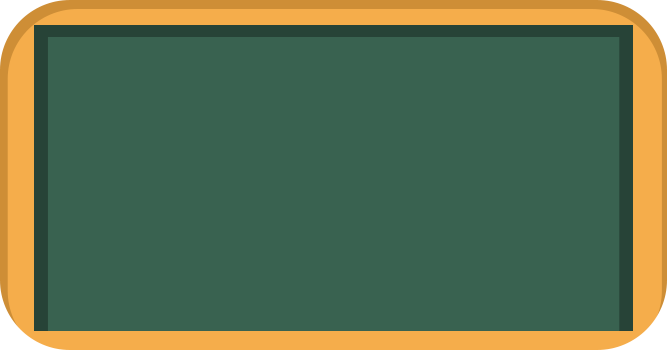 Cho hình thoi ABCD có AC = m, BD = n
Cắt hình tam giác AOD và hình tam giác COD rồi ghép với hình tam giác ABC để được hình chữ nhật MNCA
B
N
B
M
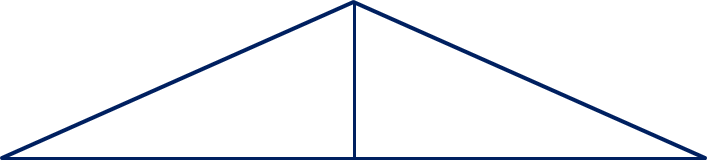 C
A
C
n
A
O
O
m
D
m
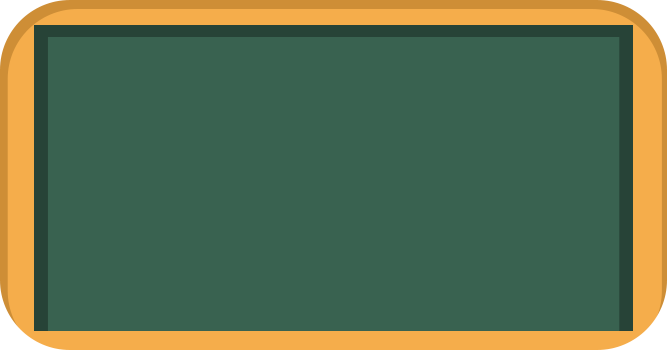 N
B
M
B
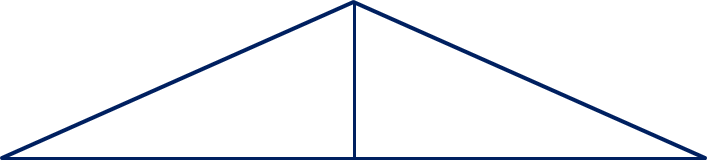 C
A
C
n
A
O
O
m
D
m
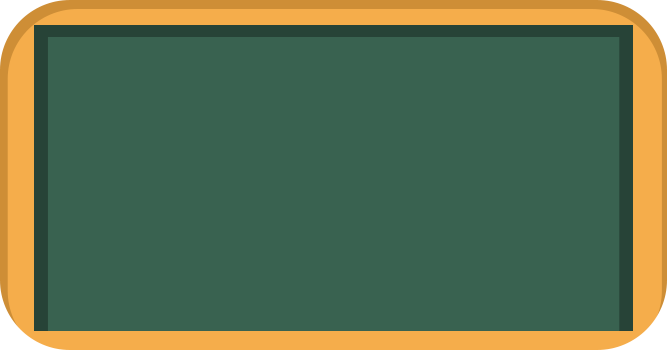 Ghi nhớ
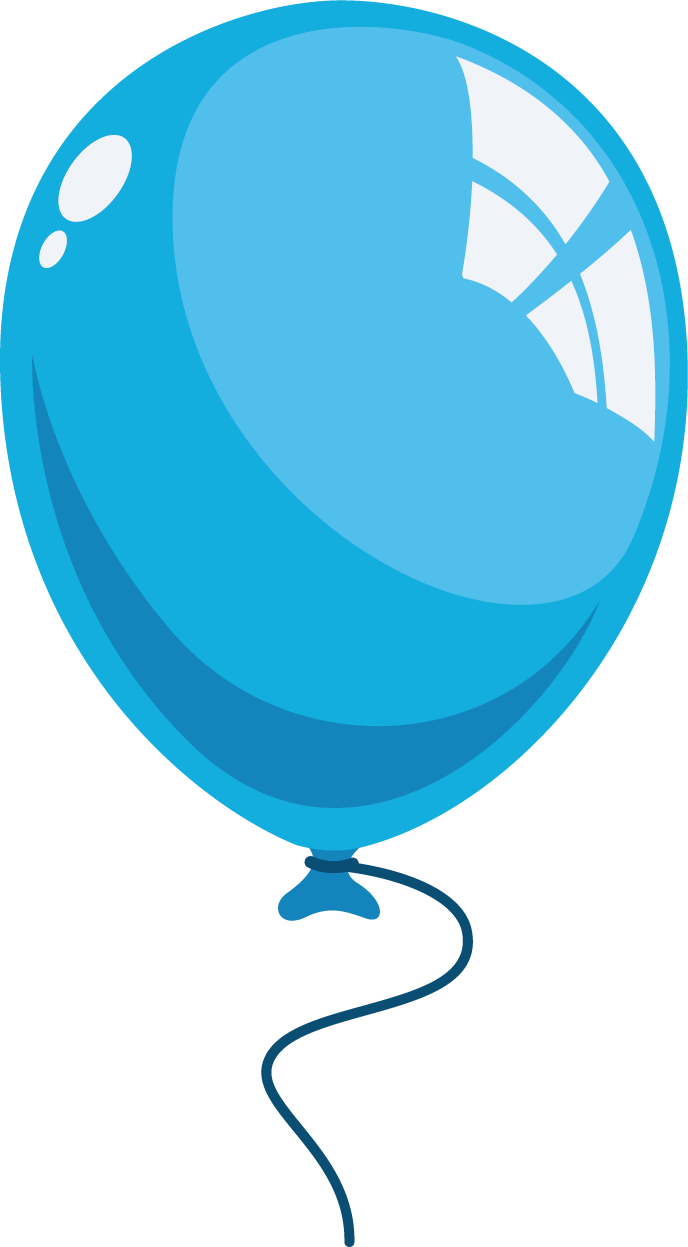 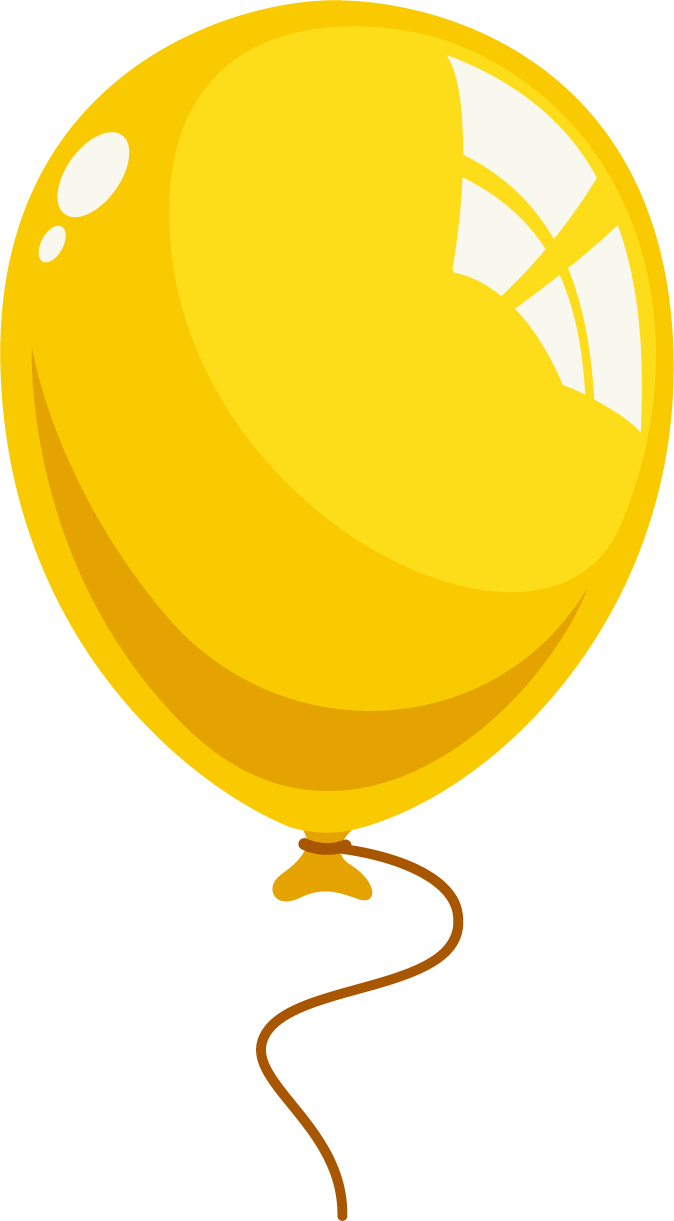 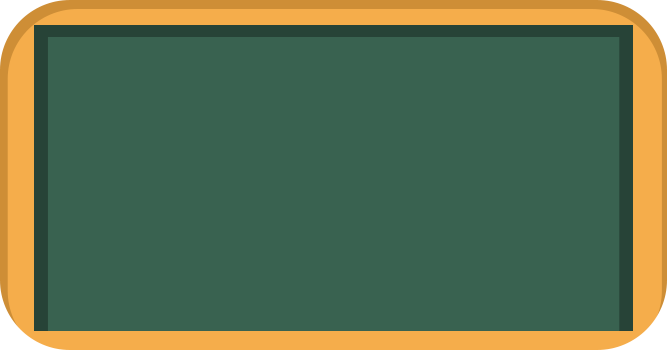 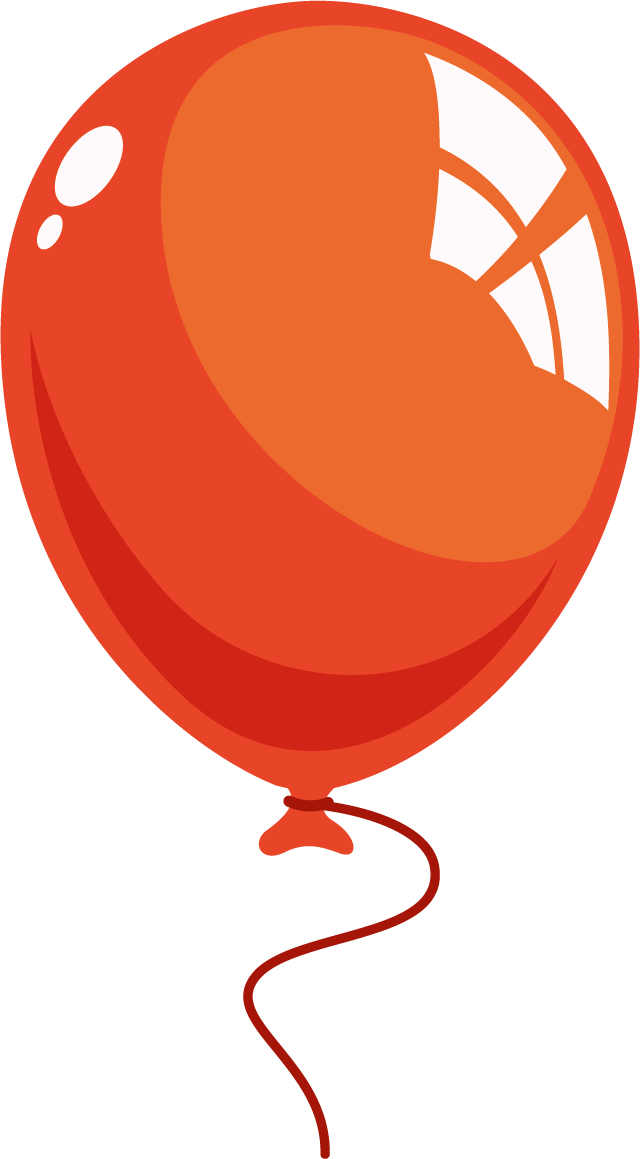 Luyện 
Tập
Luyện 
Tập
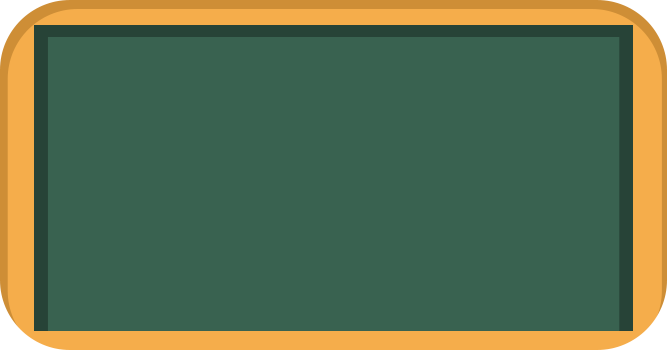 Bài 1: Tính diện tích của:
a) Hình thoi ABCD, biết:
AC = 3cm; BD = 4cm.
B
Diện tích hình thoi ABCD là:
A
C
Đáp số: 6 cm2
D
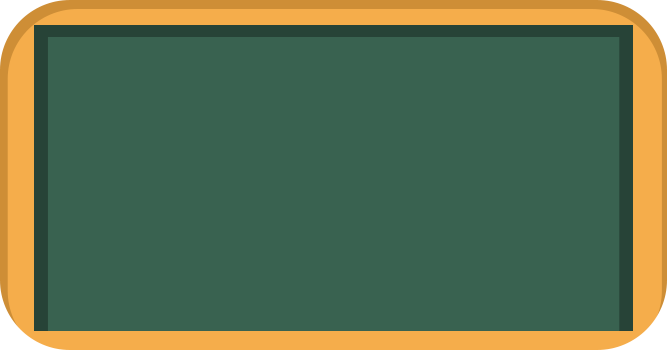 Bài 1: Tính diện tích của:
b) Hình thoi MNPQ, biết:
MP = 7cm; NQ = 4cm.
N
Diện tích hình thoi MNPQ là:
M
P
Đáp số: 14 cm2
Q
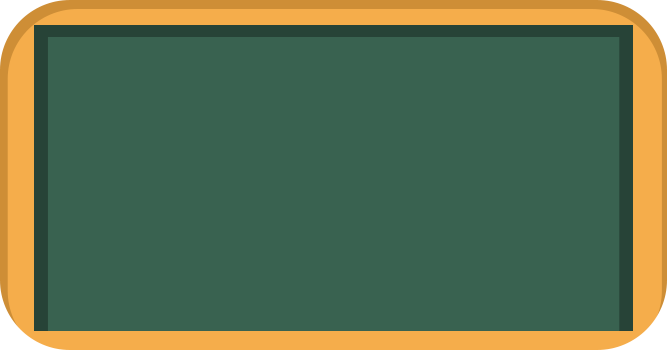 Bài 2. Tính diện tích hình thoi biết:
a) Độ dài các đường chéo là 5dm và 20dm
Diện tích hình thoi là:
b) Độ dài các đường chéo là 4m và 15dm
Đổi: 4m = 40dm
Diện tích hình thoi là:
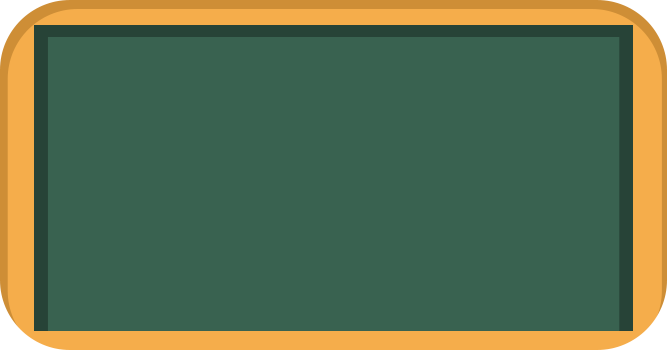 1
2
Bài 3. Đúng ghi Đ, sai ghi S
2cm
2cm
5cm
5cm
S
Diện tích hình thoi bằng diện tích hình chữ nhật
Đ
Diện tích hình thoi bằng         diện tích hình chữ nhật